A fusion approach to unconstrained iris recognition
Gil Santos, Edmundo Hoyle
Aluno:     Rómulo Marlon Ramos Avalos
Introdução
Os dados biométricos com respeito ao reconhecimento da íris foi mantido ao longo destes tempos, seu bom segmentação e desempenho do conhecimento.

No entanto, os sistemas atuais têm fortes restrições de aquisição.

A investigação de novas técnicas concentrando em reduzir essas restrições, sem afetar o seu desempenho.
Introdução
neste artigo:

Mostra como a fusão de várias técnicas de reconhecimento pode aumentar a robustez dos dados degradados tipicamente capturados em configurações de aquisição não restringidas.
Metodologia Proposta
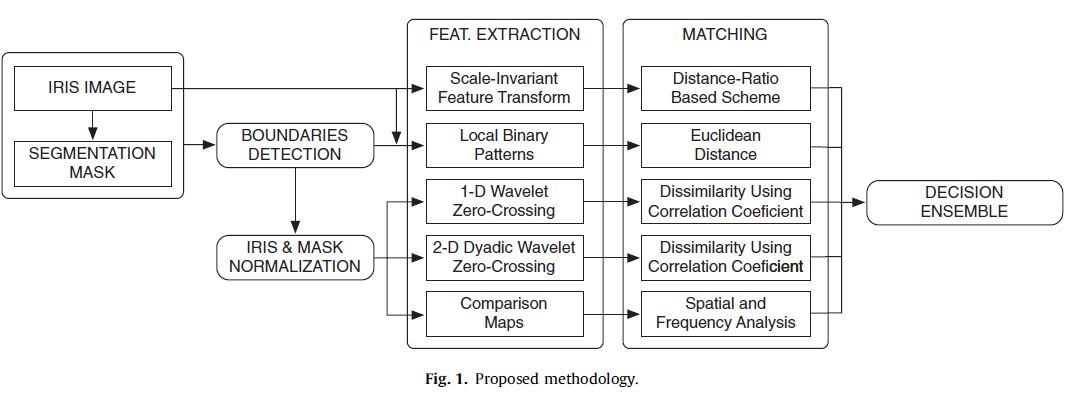 Detecção de límite da Iris
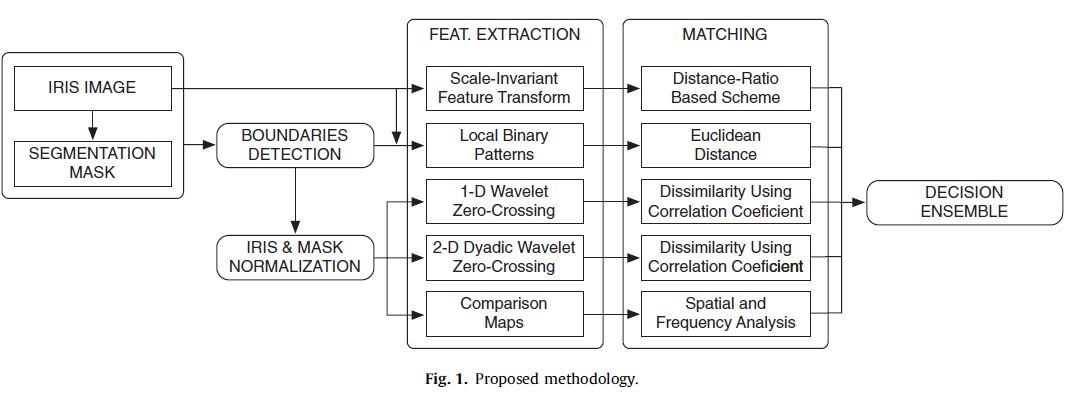 Detecção de límite da Iris
A primeira tarefa é localizar os círculos da a íris  melhor aproximado e limites pupila, uma necessidade na maioria dos métodos utilizados para este trabalho.


Para isso, foi utilizada uma máscara binária que representa apenas as partes que contêm a informação da íris.
Detecção de límite da Iris
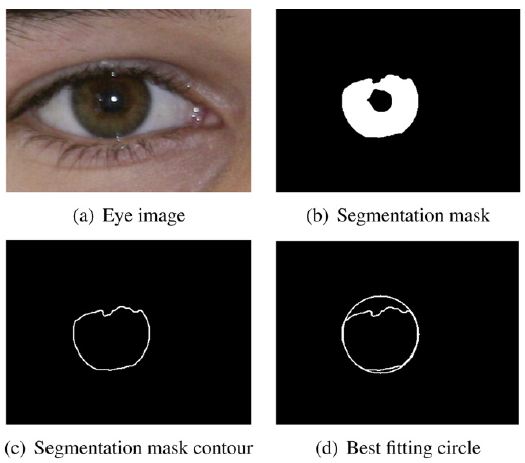 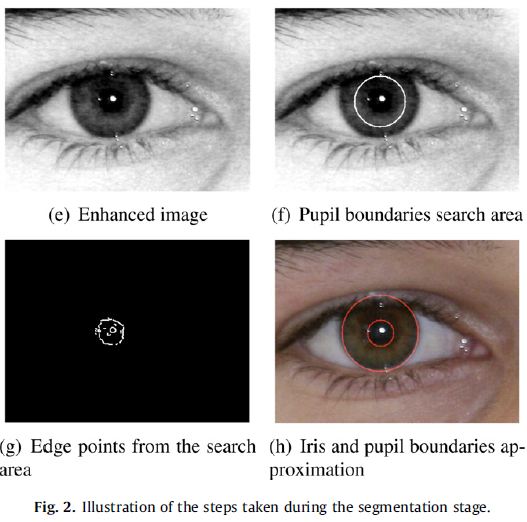 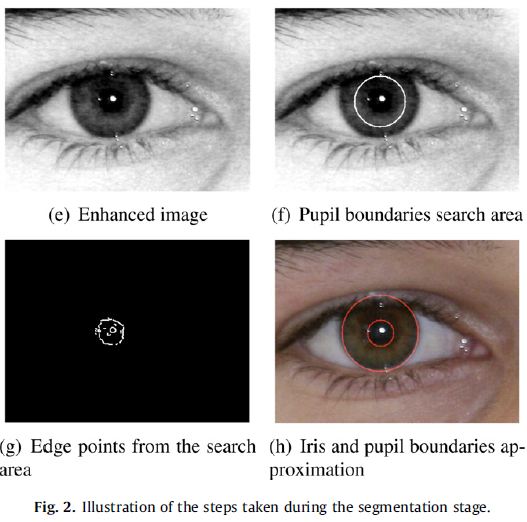 Detecção de límite da Iris
Mas…
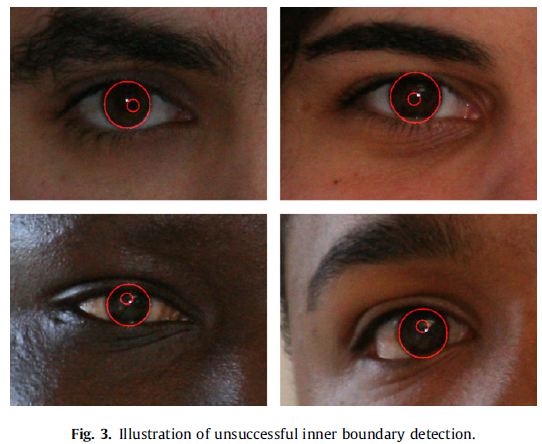 Normalização da Iris
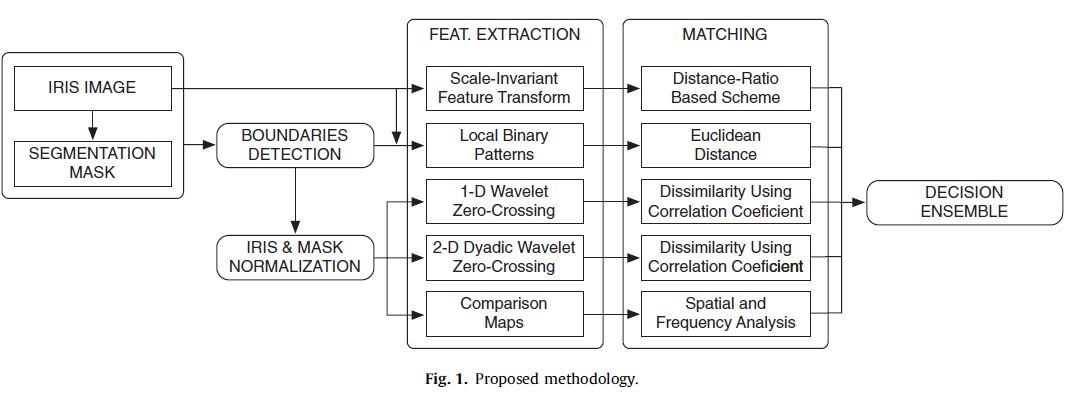 Normalização da Iris
O objetivo do processo de íris-normalização é obter a invariância com relação ao tamanho, posição e dilatação da pupila na região da íris segmentados (sistema de coordenar pseudopolar de dupla adimensionalidad ).
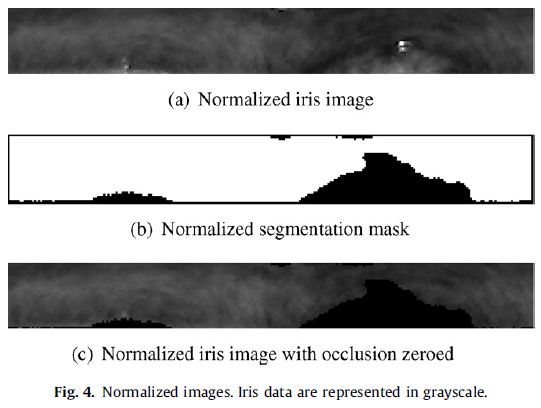 Extracção de características
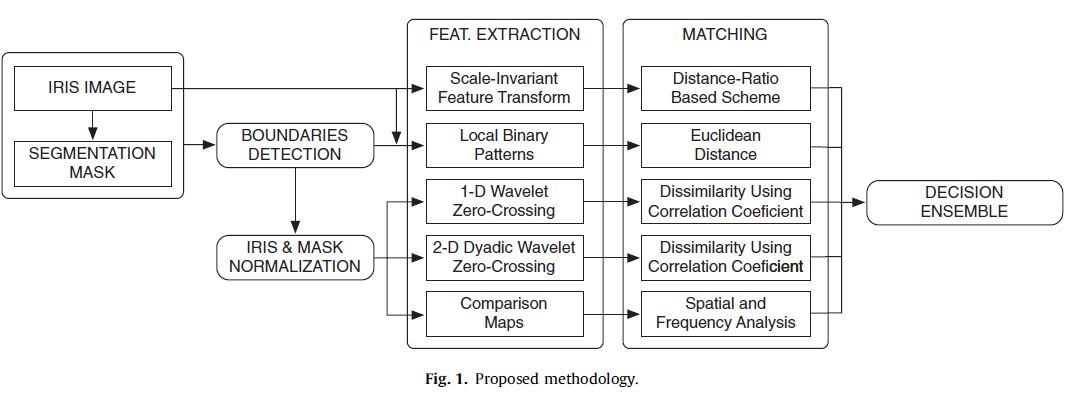 Representação de 1-D wavelet zero-crossing
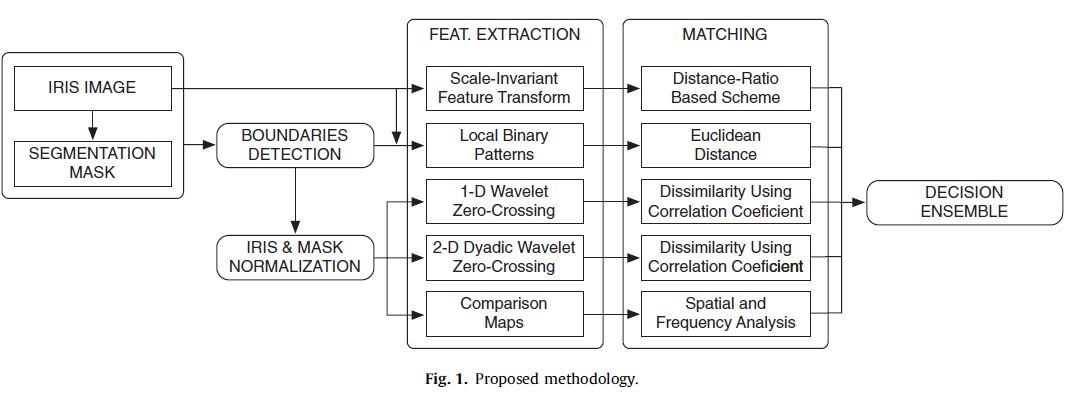 Representação de 1-D wavelet zero-crossing
• O ponto de partida para a representação da íris são os dados de pixel de intensidade para a imagem da íris normalizados. Duas imagens normalizado são analisados (com e sem oclusão zero como mostrado na Fig. 4).

• Cada linha das imagens normalizadas formar um vector que é tratado como uma amostra a partir de um único período de um sinal periódico unidimensional.
Representação de 1-D wavelet zero-crossing
• A 1-D transformada Gaussian wavelet é aplicada a cada vetor linha e decompõe-se em diferentes níveis de resolução.

• Representação zero-crossings é então calculado para cada linha e nível de resolução (zero-crossing ocorre quando os sinais wavelet tem mudanças bruscas de amplitude do sinal).

• Uma vez que os zero-crossings foram localizados, é estimado o valor médio entre cada dois pontos zero-crossings consecutivas na saída de wavelet.
Representação de 1-D wavelet zero-crossing
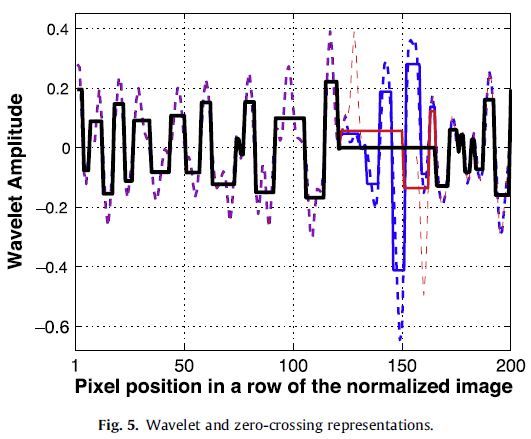 Representação zero-crossing 2-D wavelet diádica
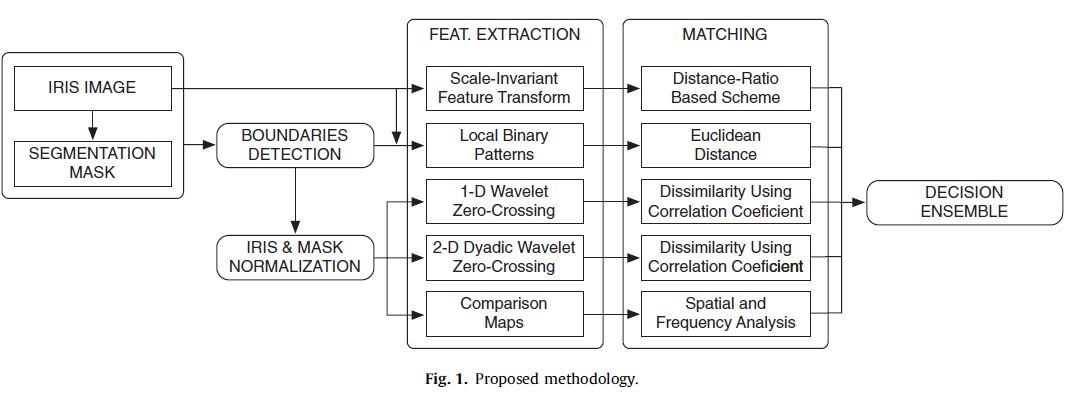 Representação zero-crossing 2-D wavelet diádica
Para extrair características da imagem da íris normalizados, é convolved primeiro com um filtro passa-baixa wavelet diádica 2-D, menos o valor estimado das duas imagens da íris normalizadas (Figuras 4 (a) e (c)).

As matrizes de informação resultante são processados utilizando a mesma técnica para cada linha (Processo anterior), para obter a representação zero-crossing (Fig. 5)
Periocular
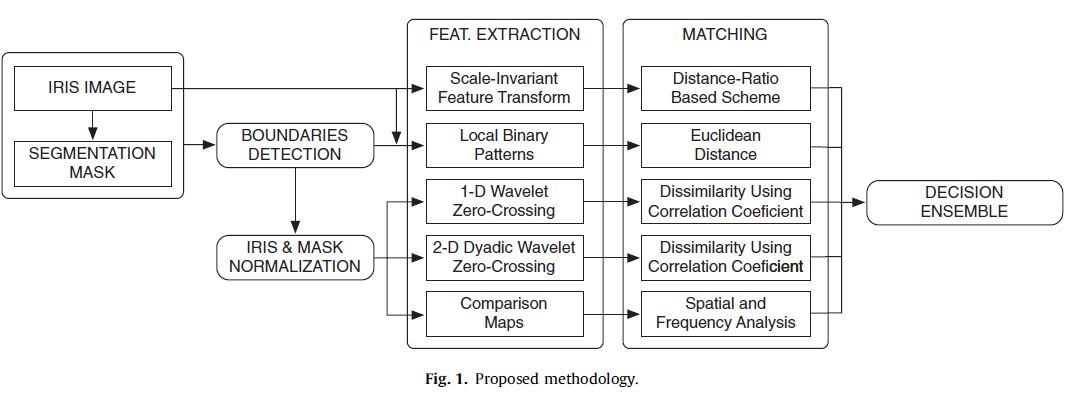 Padrões Binários Locais
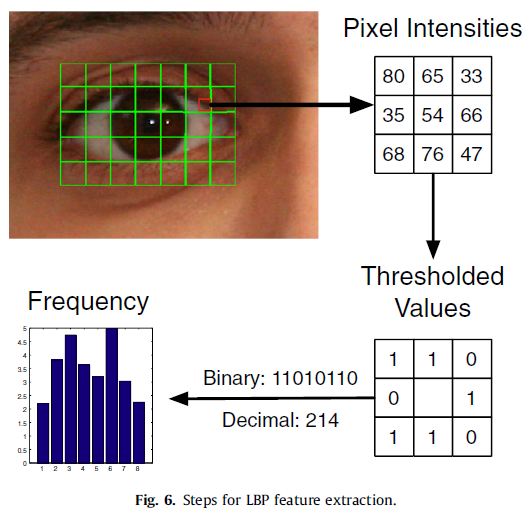 SIFT
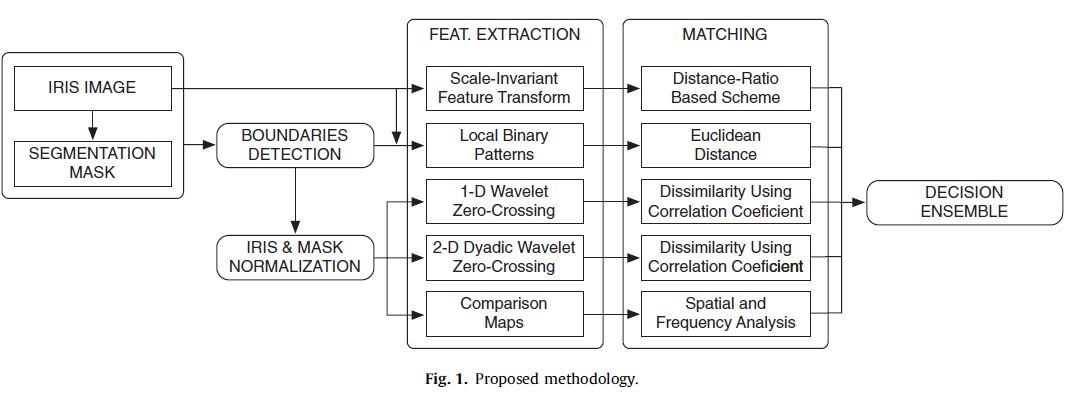 SIFT
SIFT é um dos descritores mais populares de ponto de imagem correspondentes, como pode conseguir a invariância de escala e rotação e também é robusto a distorção.

O método baseia-se na extracção de pontos de Interesse, representados por vectores contendo a informação de escala, orientação e localização.
Mapas de comparação
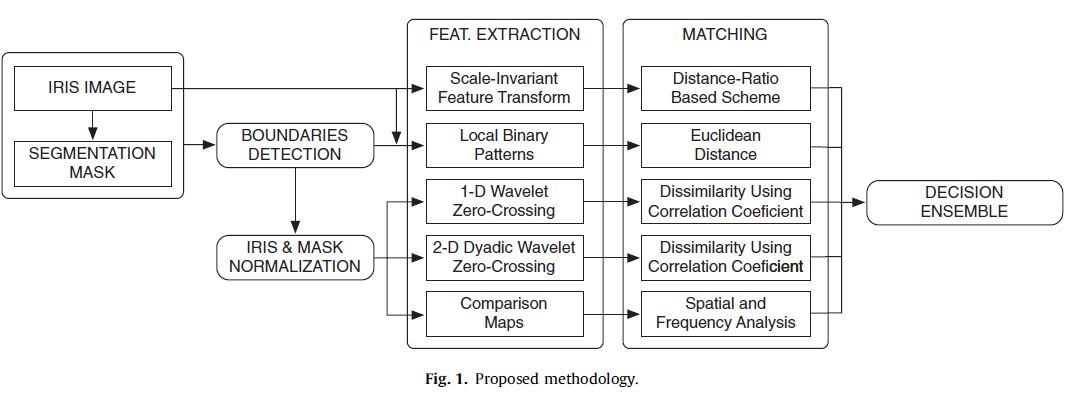 Mapas de comparação
Iniciado com detecção e segmentação de íris, utilizando as imagens  da ris e a máscara com ruído.

As características é extraído pela convolução dos dados normalizada com um banco de 2-D wavelets Grabor, seguido da quantização em estágio que produz um IrisCode binários
Matching
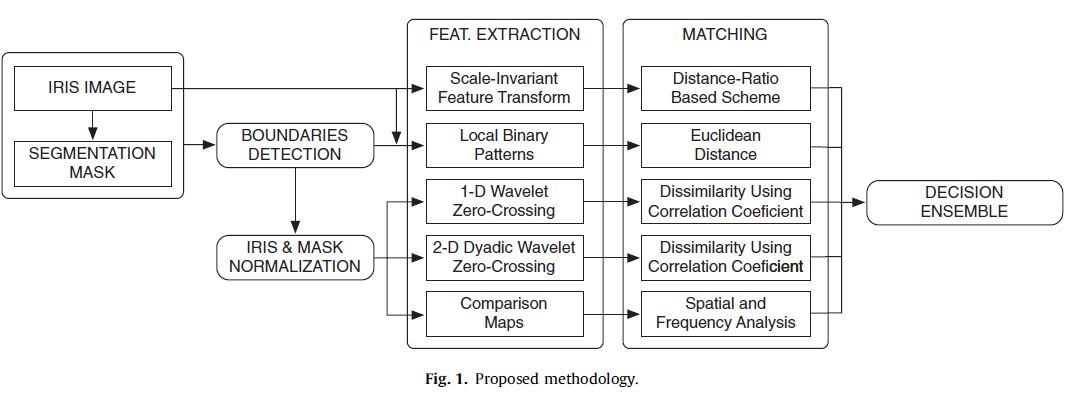 Dissimilaridade
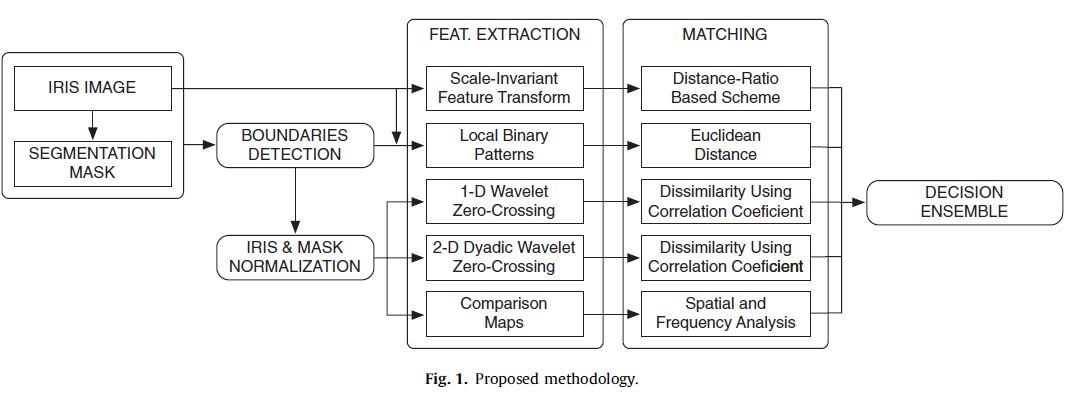 Dissimilaridade
Comparar as representações Zerocrossing.




Propõe uma média:





A dissimilaridade total é o valor mínimo.
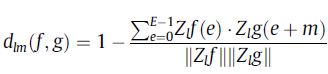 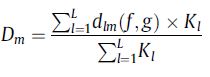 Periocular
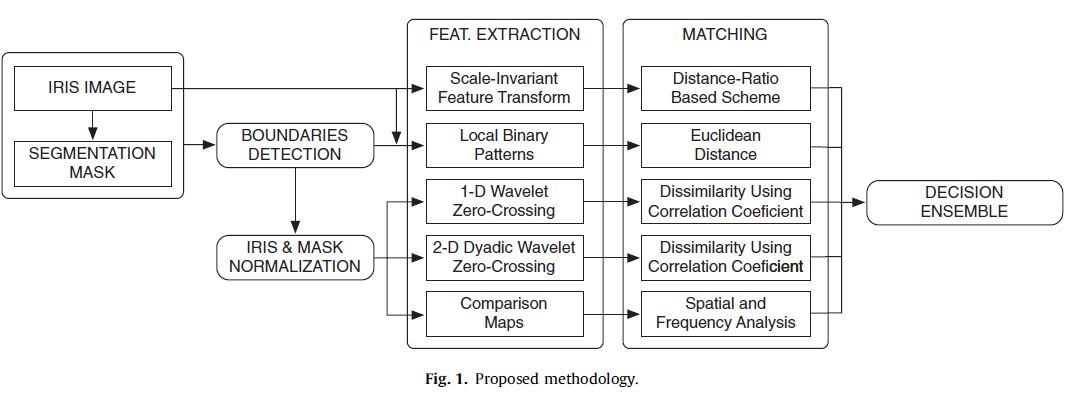 Mapas de comparação
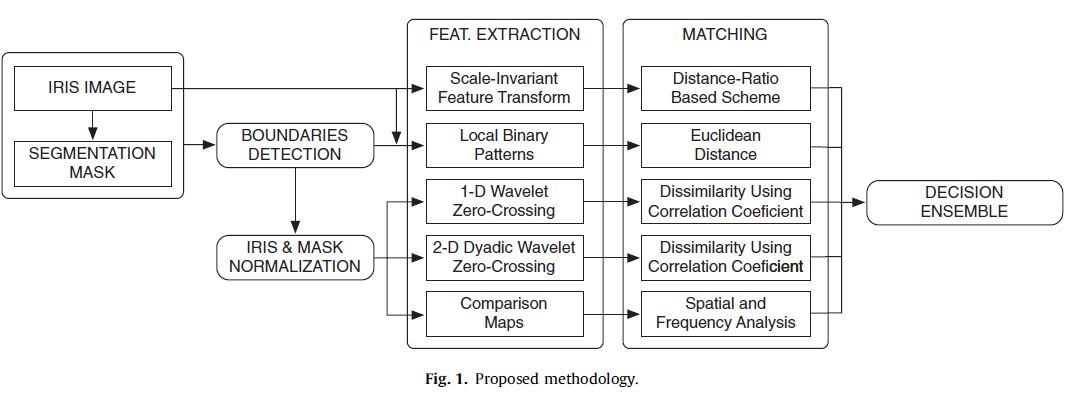 Mapas de comparação
A distância de Hamming é utilizada:




Para procurar áreas de alta concordância é usado:

Análise do domínio espacial (convolução com Haar-base wavelets)

Análise no domínio da frequência (transformado de Fourier)
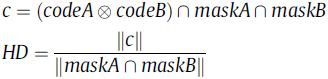 Mapas de comparação
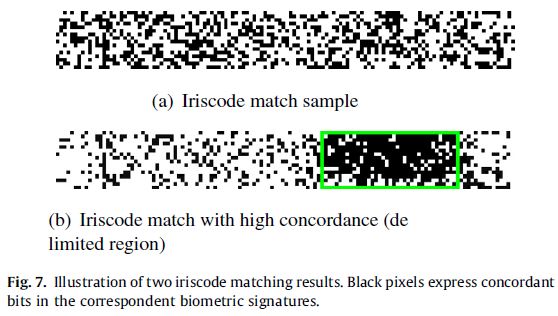 Conjunto de Decisão
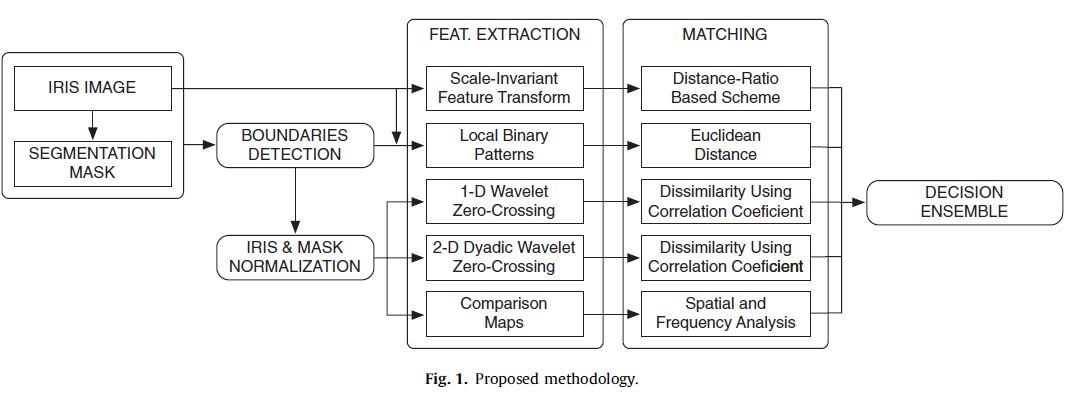 Análise dos resultados
Os experimentos foram realizados com 1.000 imagen da íris do UBIRIS.v2 e suas respectivas máscaras de segmentação.

No modo de verificação: (Matching 1:1)
Curvas Receiver-operating characteristic (ROC).
Area under curve(AUC). 
Equal-error rate (EER).
A decidibilidade (DEC).
Análise dos resultados
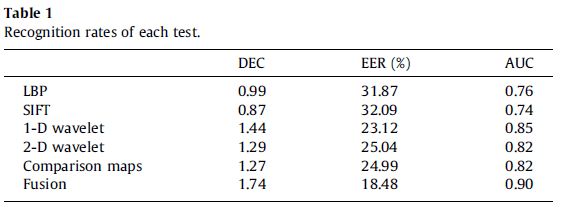 Análise dos resultados
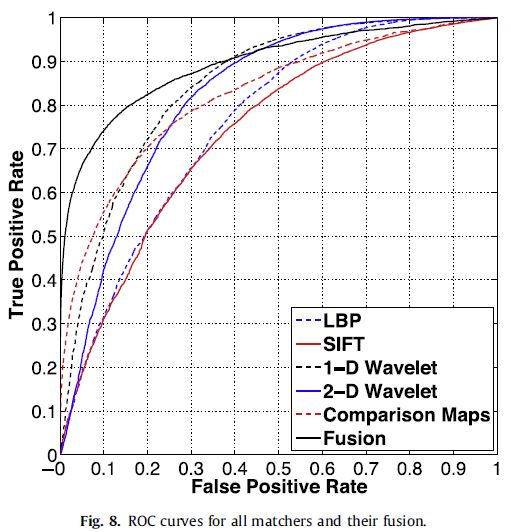 Análise dos resultados
No modo de identificação: (Matching 1:N)
Cumulative Match Characteristic (CMC), amostra a probabilidade de identificação contra os candidato mais próximo N.
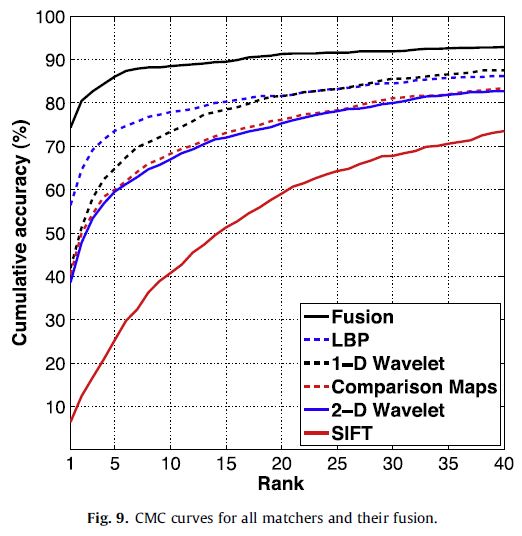 Conclusões
Nós apresentamos uma interessante fusão de diferentes abordagens de reconhecimento de íris.

A fusão destes métodos deu melhores resultados em identificação e verificação, em comparação com a individualidade de cada um.